01
일본의
잘못된 인식이 다른 나라에 
미치는 영향
02
0 1
우리나라에 미치는 영향
0 2
한·일 외교문제
0 3
다른 나라가 본 독도
0 4
독도를 위한 우리의 해결방안
일본의 잘못된 인식이
다른 나라에 미치는 영향
03 우리나라에 미치는 영향
역사왜곡 문제점
어업의 
발달
풍부한 천연자원
일본의 잘못된 인식이
다른 나라에 미치는 영향
04 한·일 외교문제
무역
사회
일본의 잘못된 인식이
다른 나라에 미치는 영향
04-1 한·일 무역 수지 추이
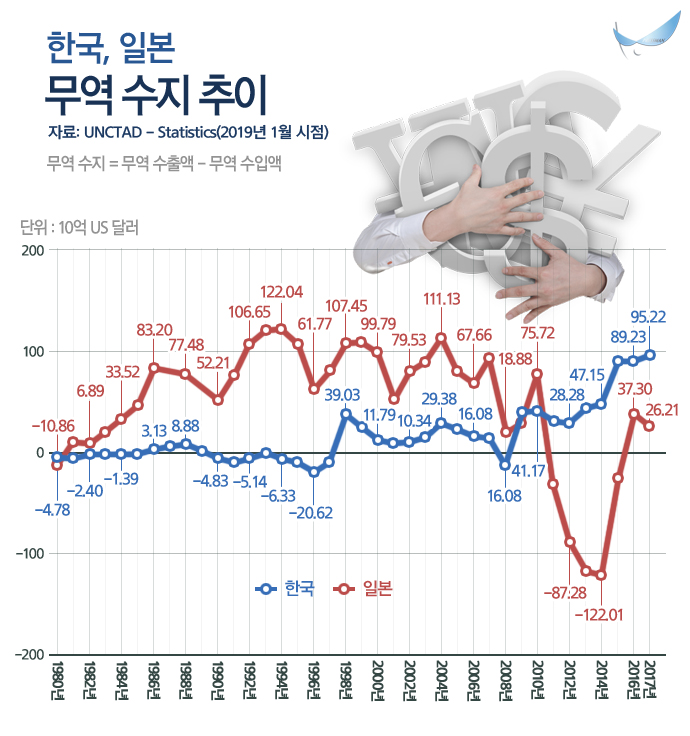 일본의 잘못된 인식이
다른 나라에 미치는 영향
04-2 한·일 문화교류
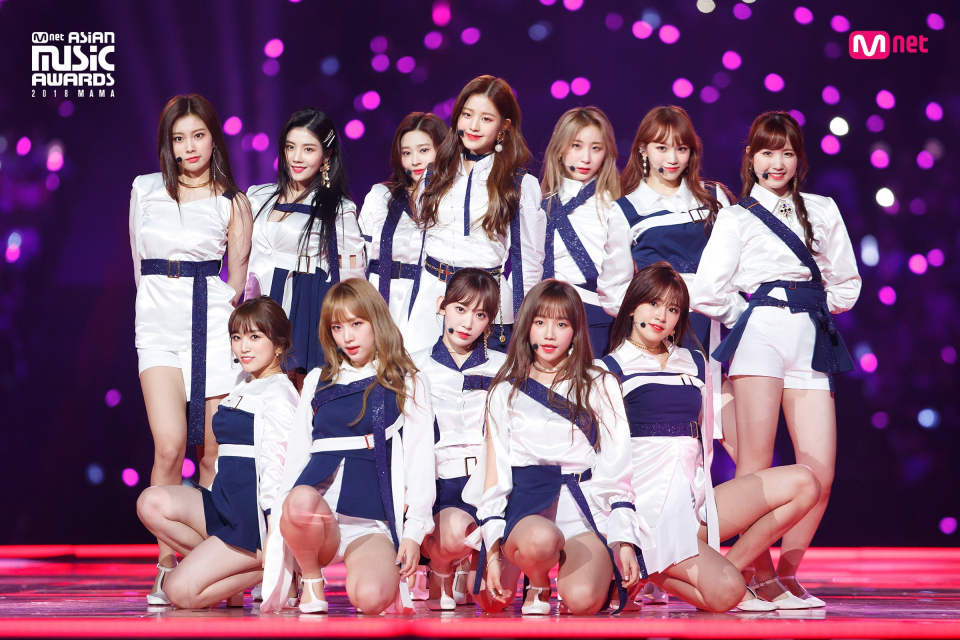 일본의 잘못된 인식이
다른 나라에 미치는 영향
05  다른 나라가 본 독도
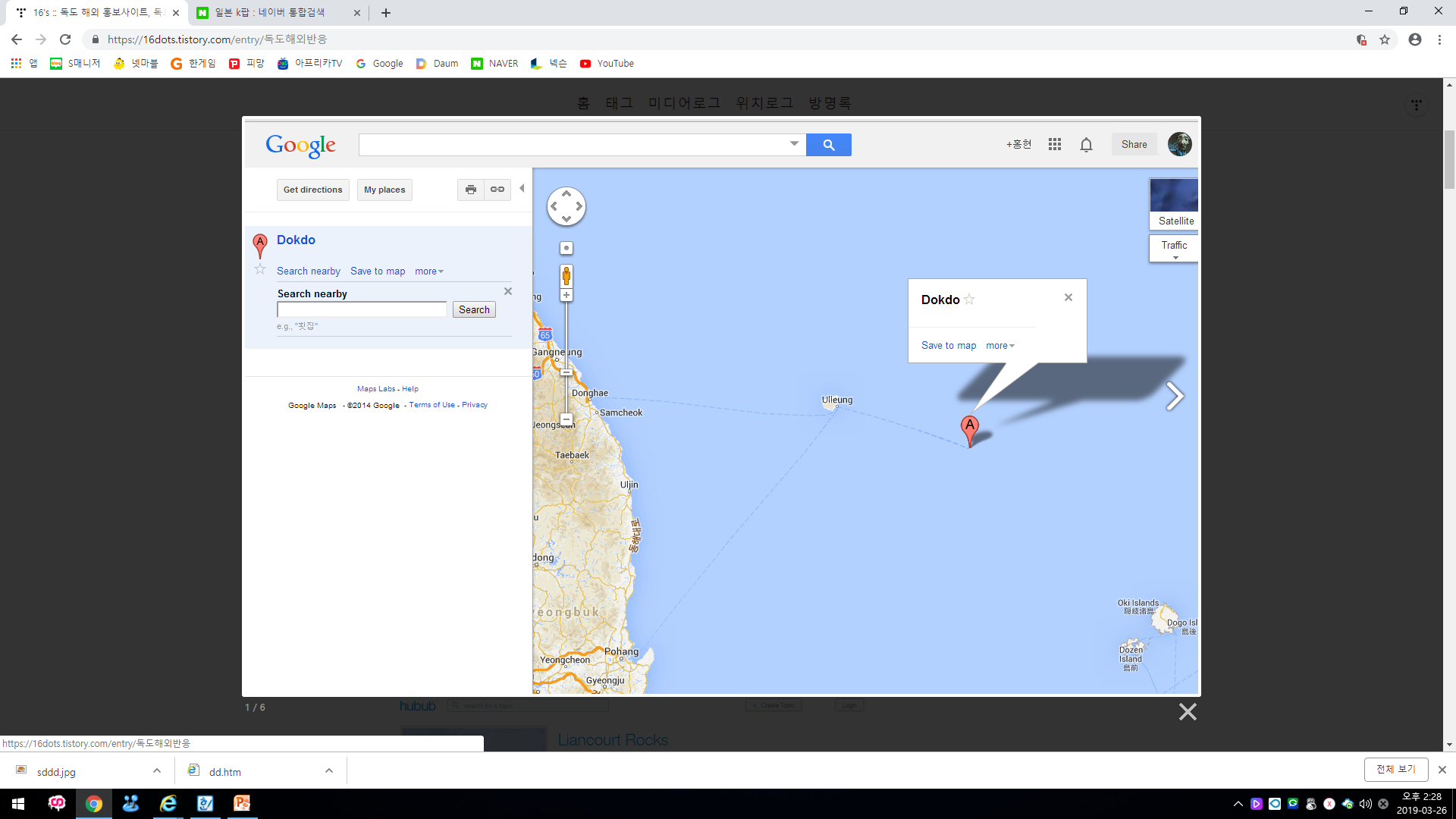 일본의 잘못된 인식이
다른 나라에 미치는 영향
06  다른 나라가 본 독도
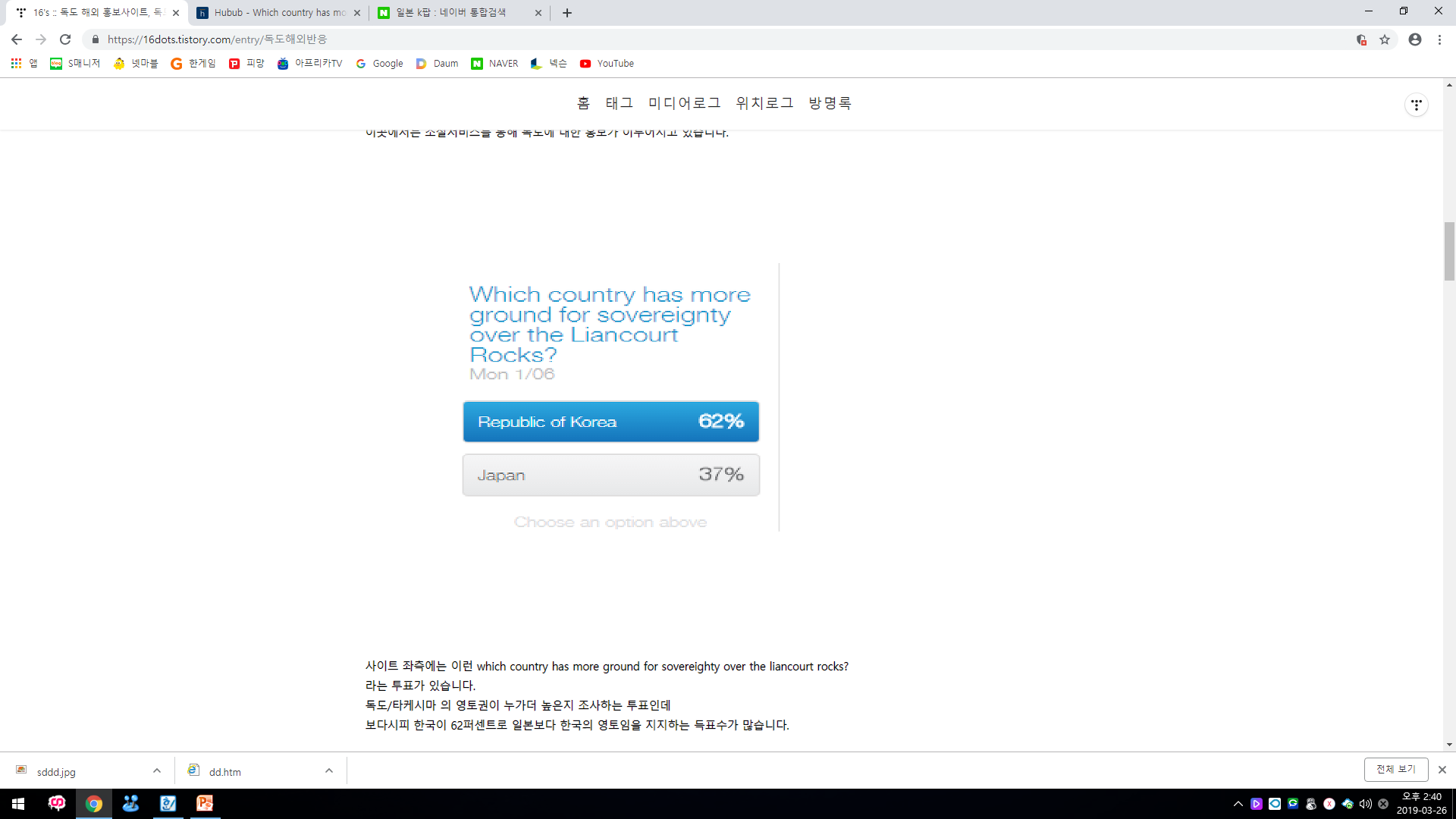 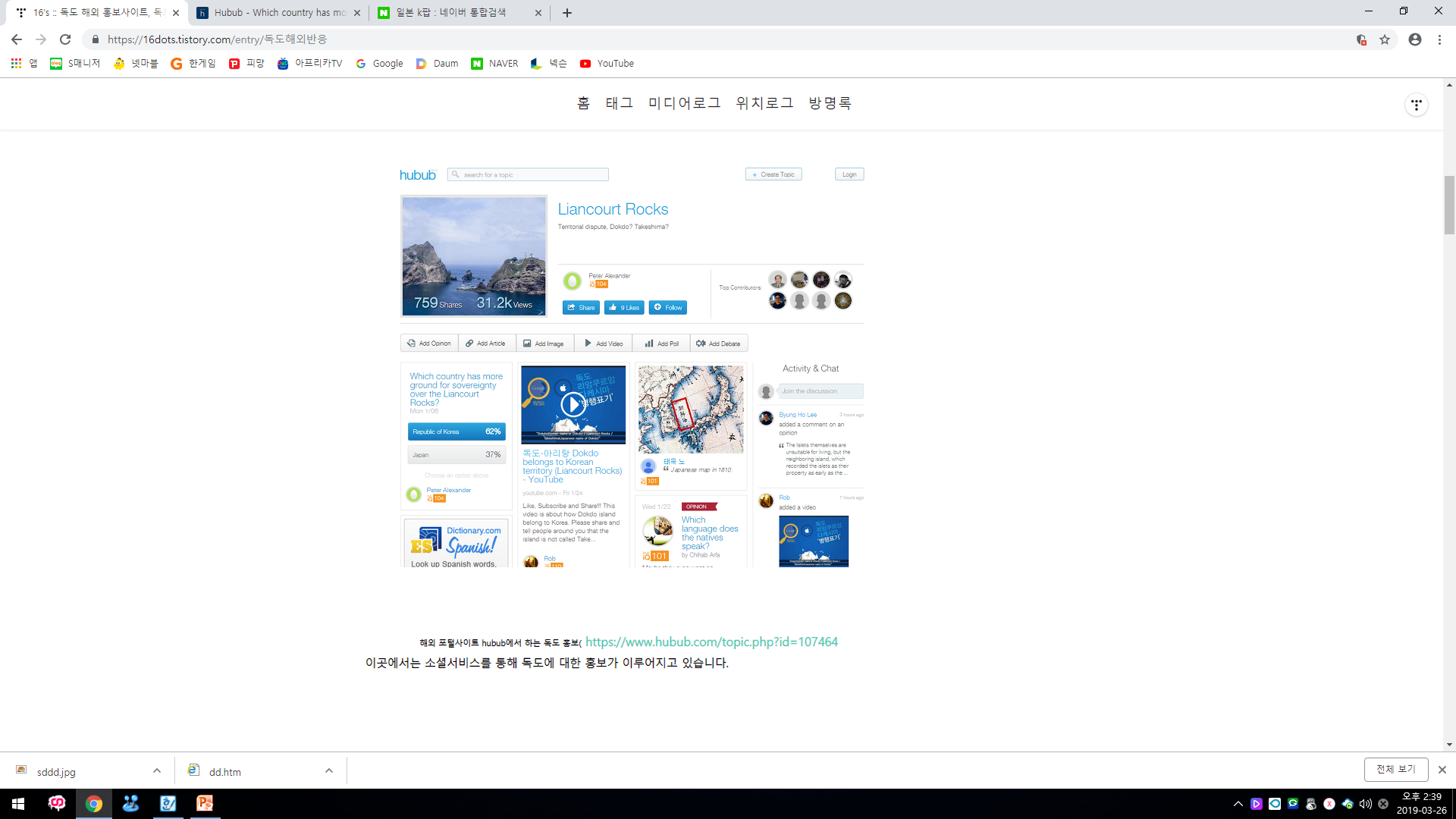 ☞
일본의 잘못된 인식이
다른 나라에 미치는 영향
07 각국 세계 지도의 독도 지명 표기 현황
2587(76.5)
352(10.4)
253(7.5)
130(3.9)
58(1.7)
독도-다케시마
병기
기타
다케시마
독도
미표기
2011년 자료 
자료제공 : 외교통상부
08  다른 나라가 본 독도의 대한 생각
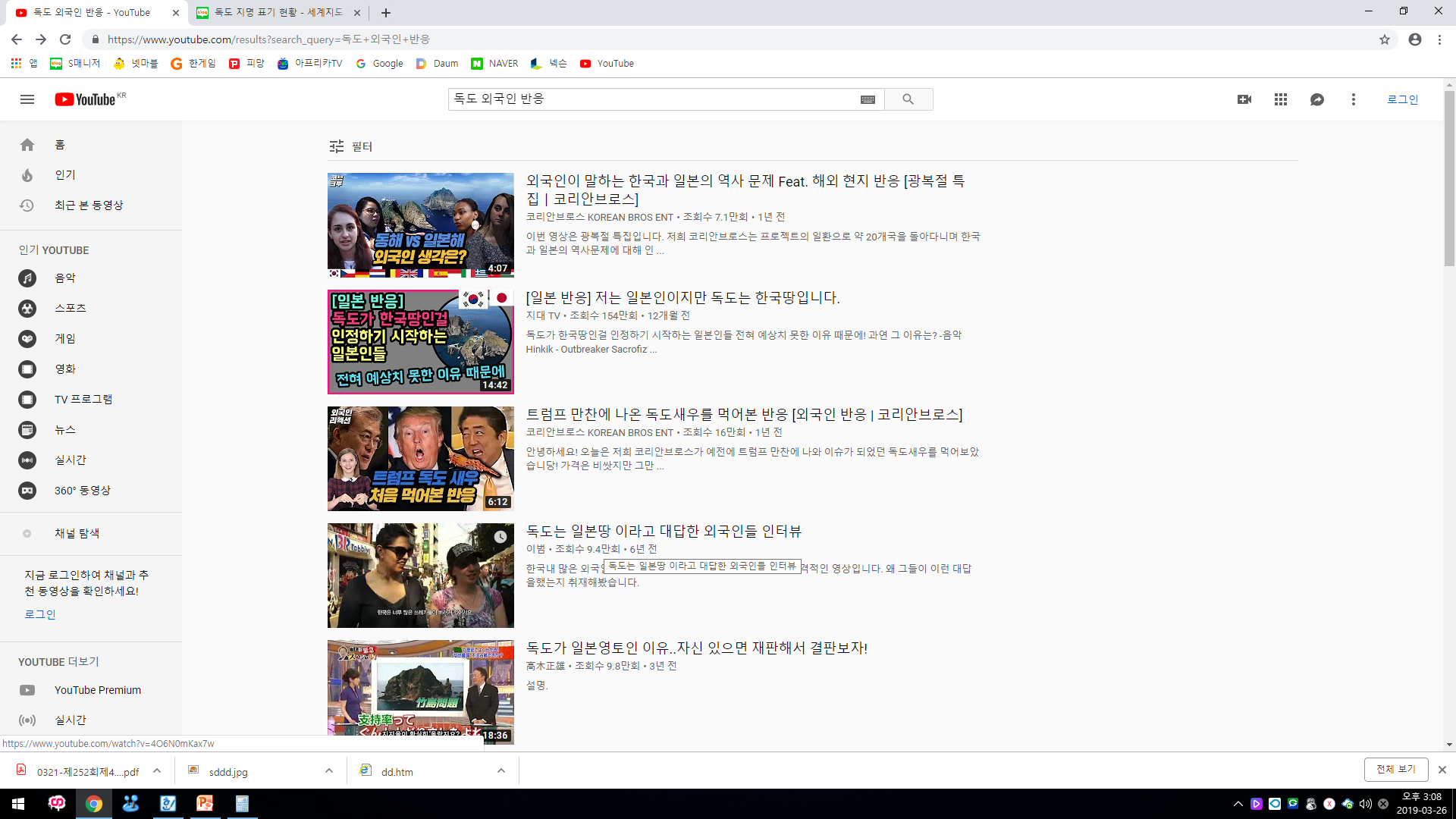 09 해결방안
독도를 위한 우리의 해결방안
독도의 날 바로 알기
독도의 관한 책 만들기
독도 수호대 확대
독도 홍보하기